Раздел:
Атомы химических элементов
Повторение
Запишите формулы веществ, укажите, какое из этих веществ является простым, а какое сложным , вычислите  относительные молекулярные массы, если известно, что в состав  молекулы входят:
Повторение
Вставьте пропущенные слова
Физическое тело
Вещество
Молекула
Атом
?
?
Тема урока:
Основные сведения о строении атомов. Изотопы
Опыт резерфорда
В 1910 году Эрнест Резерфорд изучал рассеивание  α частиц
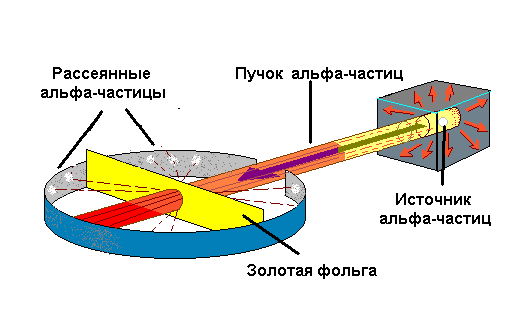 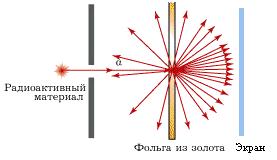 Опыт резерфорда
В отсутствии фольги – на экране появлялся светлый кружок напротив канала с радиоактивным веществом.
2. Когда на пути пучка альфа-частиц поместили фольгу, площадь пятна на экране увеличилась.
3. Помещая экран сверху и снизу установки, Резерфорд обнаружил, что небольшое число альфа-частиц отклонилось на углы около 900.
4. Единичные частицы были отброшены назад
Опыт резерфорда
Исходя из результатов опыта, Резерфорд предложил ядерную (планетарную) модель атома и сумел оценить размеры атомных ядер. В зависимости от массы атома его ядро имеет диаметр порядка:
10-14 – 10-15 м,
т.е. оно в десятки или даже в сотни тысяч раз меньше атома.
Атом
Ядро
Электронная 
оболочка
Нуклоны
Электроны    е
Нейтроны  n0
Протоны  p+
Таблица элементарных частиц
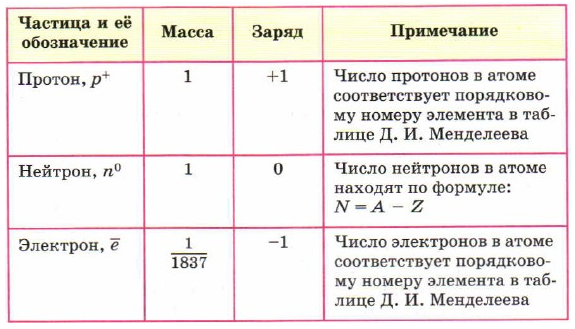 Заполни таблицу
19
20
16
25
14
13
20
20
16
30
14
14
Изотопы
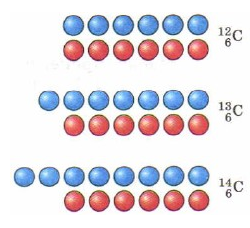 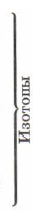 Массовое число
27
13
Al - алюминий
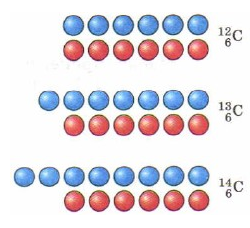 Заряд ядра
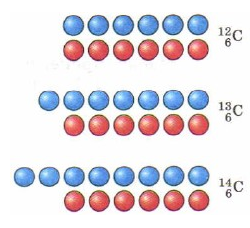 Разновидности атомов одного и того же химического элемента, имеющие одинаковый заряд ядра, но разное массовое число, называют изотопами
Изотопы
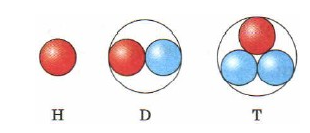 Изотопы водорода:

Протий -    Н

Дейтерий -    Н

Тритий -    Н
1
1
2
1
3
1
Протий
Дейтерий
Тритий
Химический элемент – это совокупность атомов с одинаковым зарядом ядра
Задание на дом
§ 7 стр.44, задание 2 стр.49
§ 8 стр.50, задание 1,6 стр.53